Batch Experimental Setups:Types
Kinetics or Adsorption
Experiments
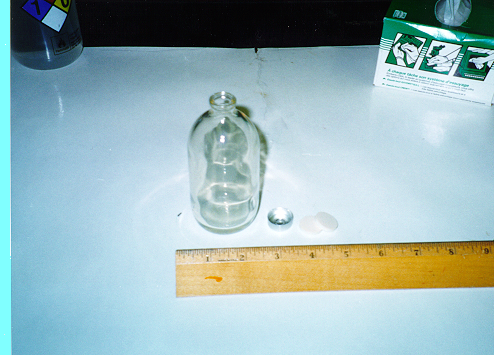 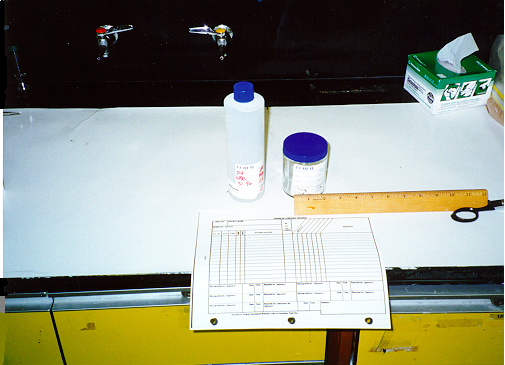 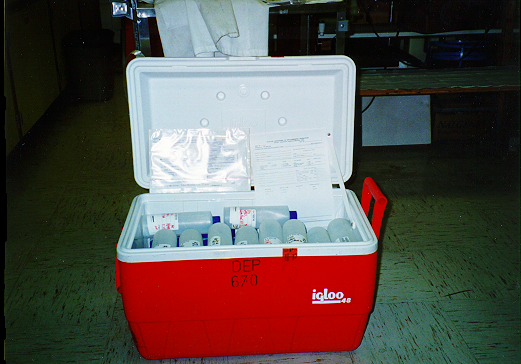 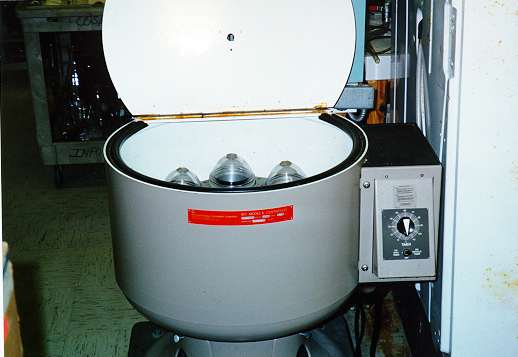 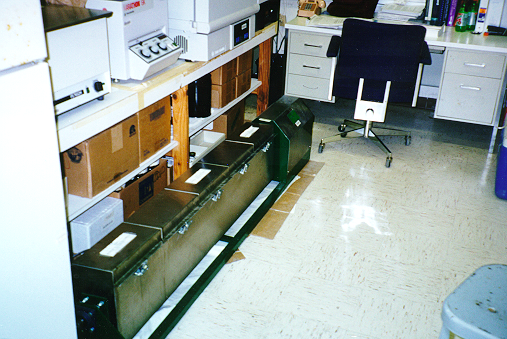 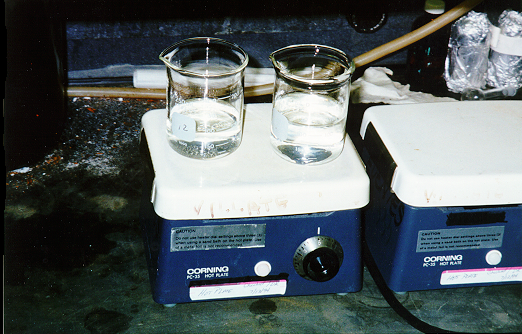 Methodology (con’t)
Concept of Batch Experiment
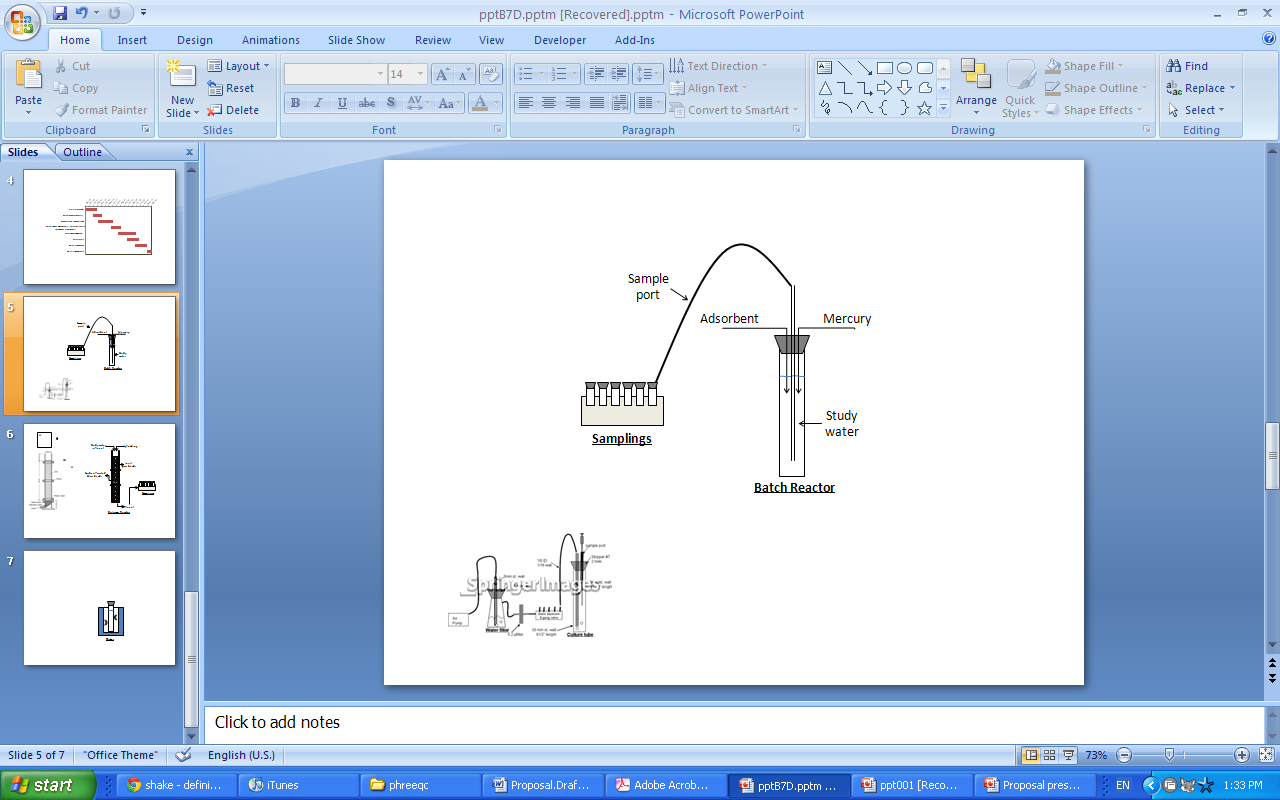 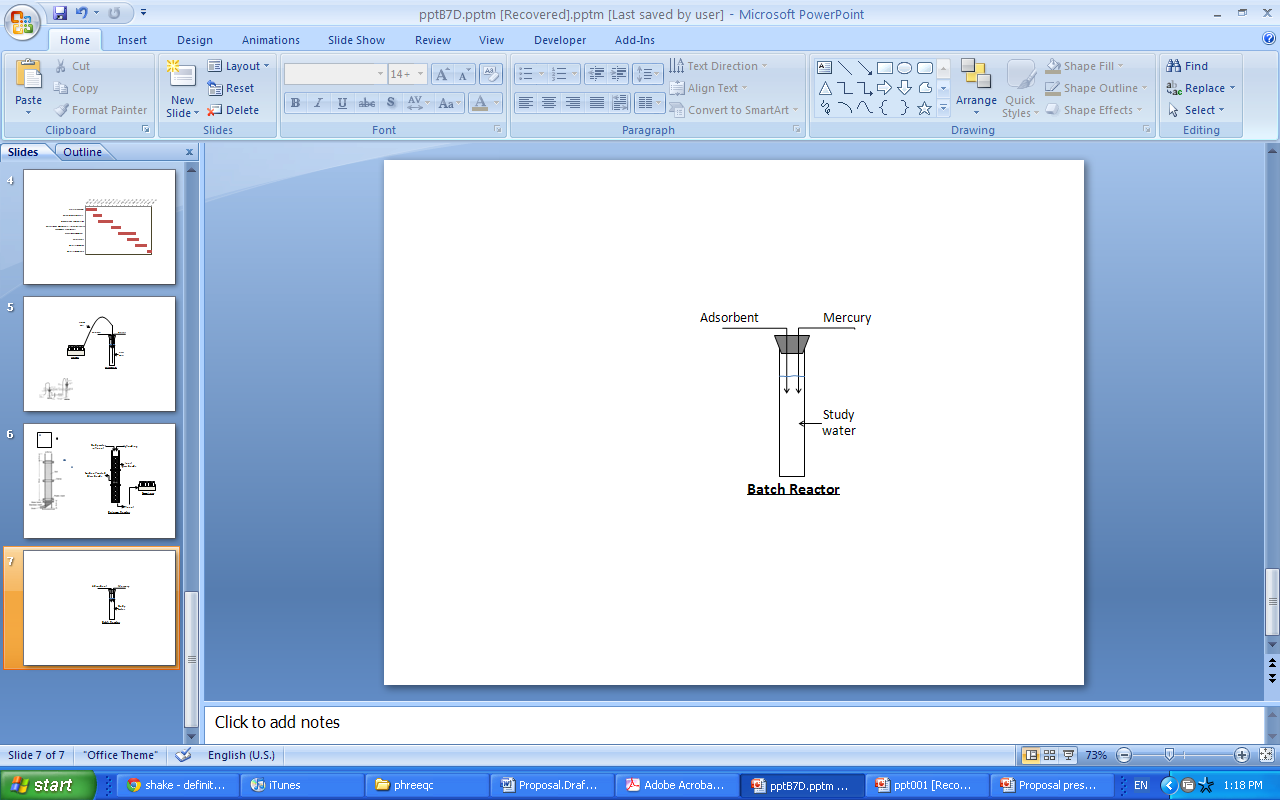 Step 1
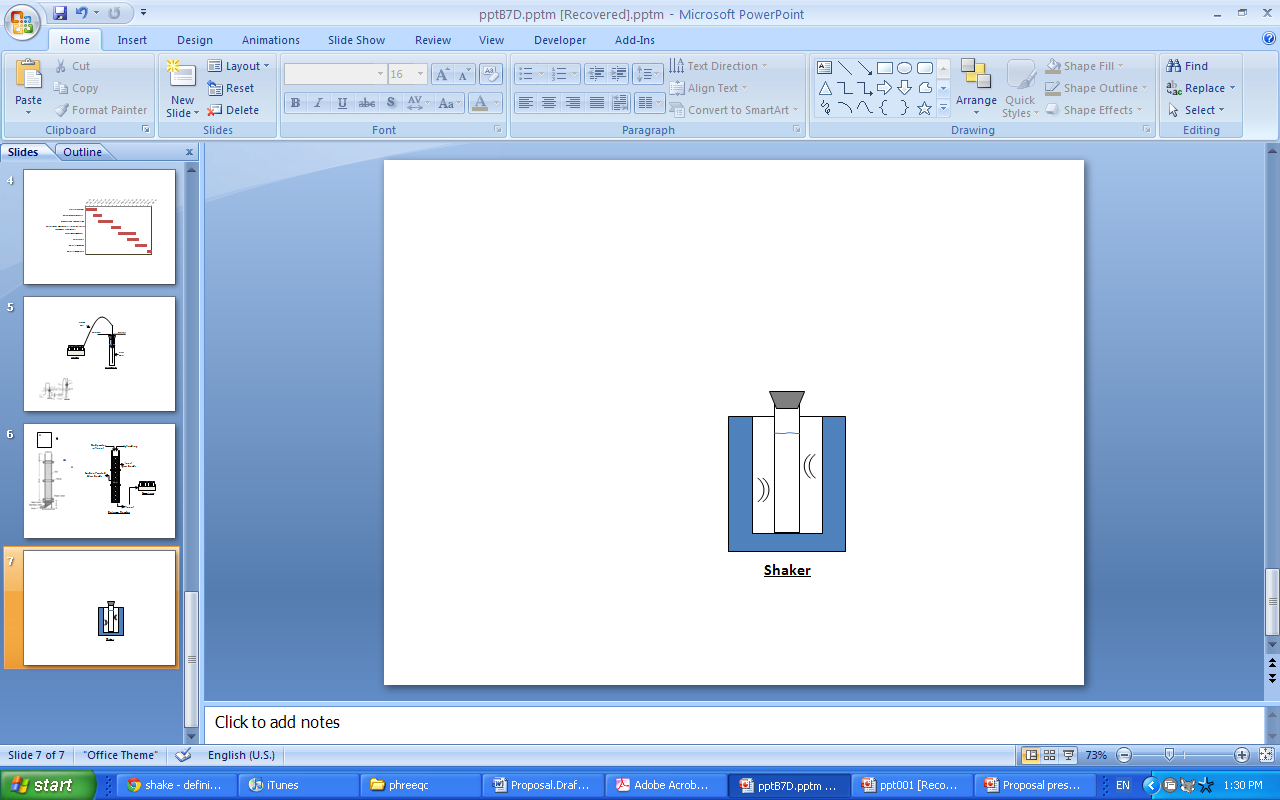 Step 3
Step 2
4